Forward Multiparticle Spectrometer for LHC
~ 90– 125m downstream of IR-5 (IR-1 option)
Charged and neutral TeV hadron production spectra
in p + p, p + O, O + O low pileup short runs.
Can be read out with full CMS (or other central) detectors 
35 Tm spectrometer magnet D1 (will be) already there!
Guaranteed physics in
unexpored phase space
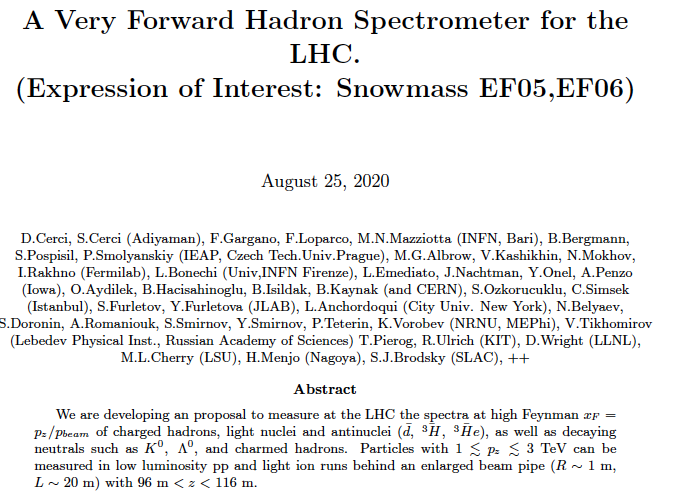 Name list as of Aug 25, 
growing. Overlap with
CMS/LLP & TRD EoI names.

Still time to join:
Contact  : D. Sunar Cerci (Adiyaman) 
Deniz.sunar.cerci@cern.ch
&
albrow@fnal.gov
Simulations started
Adiyama & Istanbul
26/08/2020
Mike Albrow       Forward Multiparticle Spectrometer
1
This Expression of Interest is not specifically for a CMS extension, generic, could be at any IR.

CMS IR5 and ATLAS IR1 favored (no beam injection hardware complications)
But ALICE (HI physics focus) and LHCb (Charm & Beauty focus) have physics alignment.

Does not want high luminosity – rather special “short” runs with no pile-up, μ ~ 1 
It could in principle be done by a new collaboration – but full event study desirable.

Distinct physics from a separate EoI for a Long-lived penetrating particle search with CMS

BUT in common: 20m long 1m diameter beam pipe, Fe toroids, tracking, calorimeter and muon chambers.
BUT this needs 1 TeV – 3.5 TeV hadron identification, TRDs needed (EoI to Instrumentation)
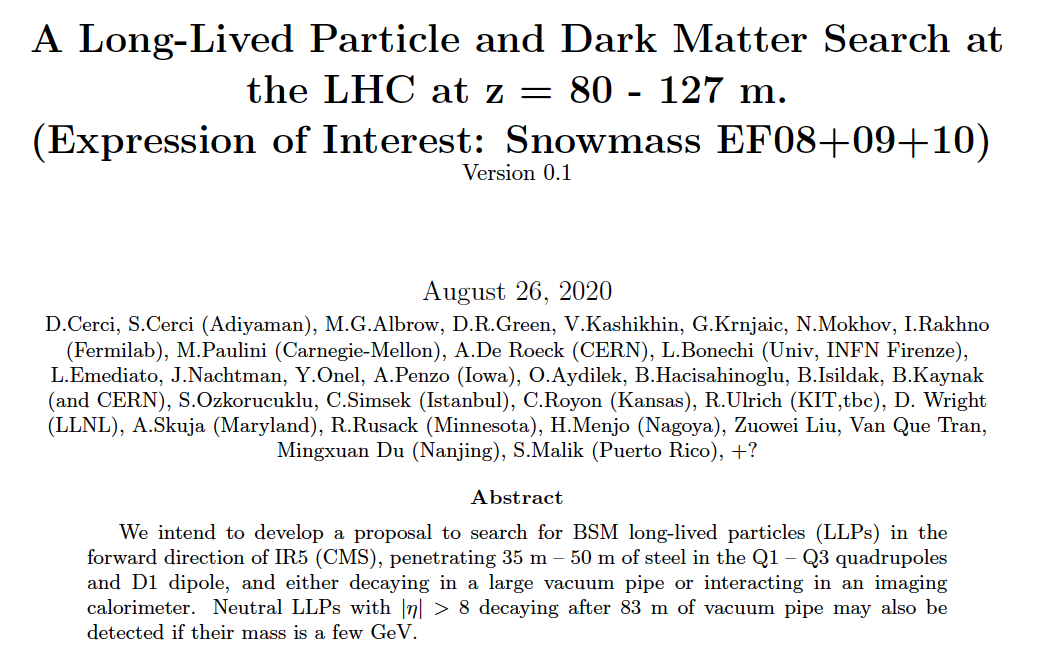 Plan: White Paper April
 CMS? depends on Big Pipe
& TRD plan.
Overlap in names but
this is CMS + theorists
(My other talk today)
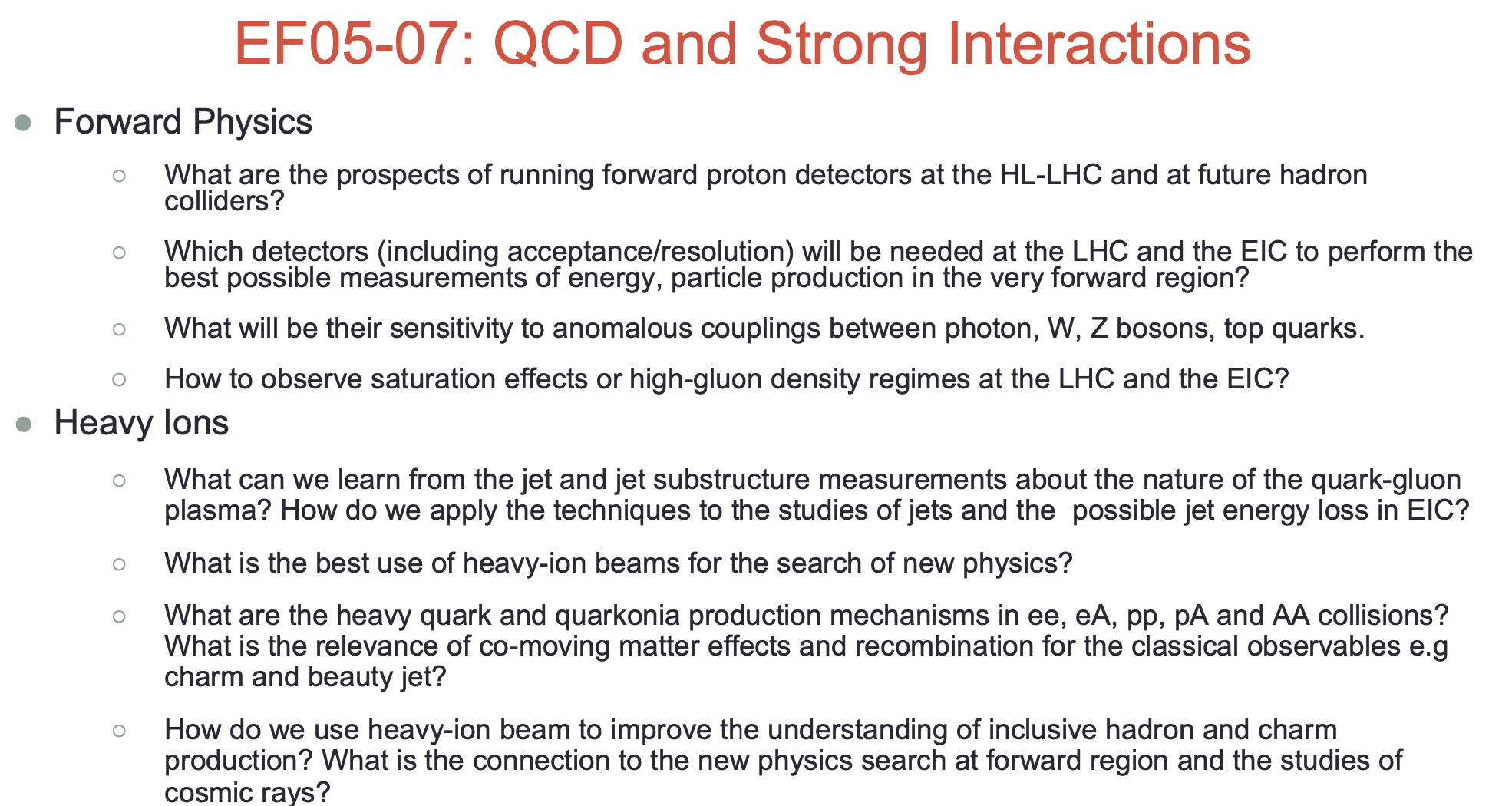 Issues addressed by this Expression of Interest
26/08/2020
Mike Albrow       Forward Multiparticle Spectrometer
3
FORWARD MULTIPARTICLE SPECTROMETER 
TOP VIEW (bending) SCHEMATIC (provisonal dimensions)
D1 35 Tm
DIPOLE
1 mm SS
Thin window
R = 40 cm
Wire grid
if needed
R = 8 cm
R = 12.5 cm
ROUT = 35 cm
NEG LINER
EM
HGCAL
HAD
Fe TOROID
& GEMs
TRD +
TRACKER
Fe TOROID
LEFT (-)
Si TRACKER
LHC VACUUM
DECAY VOLUME
HOD+TRK
1 – 3 TeV h+
TAXN
RIGHT (+)
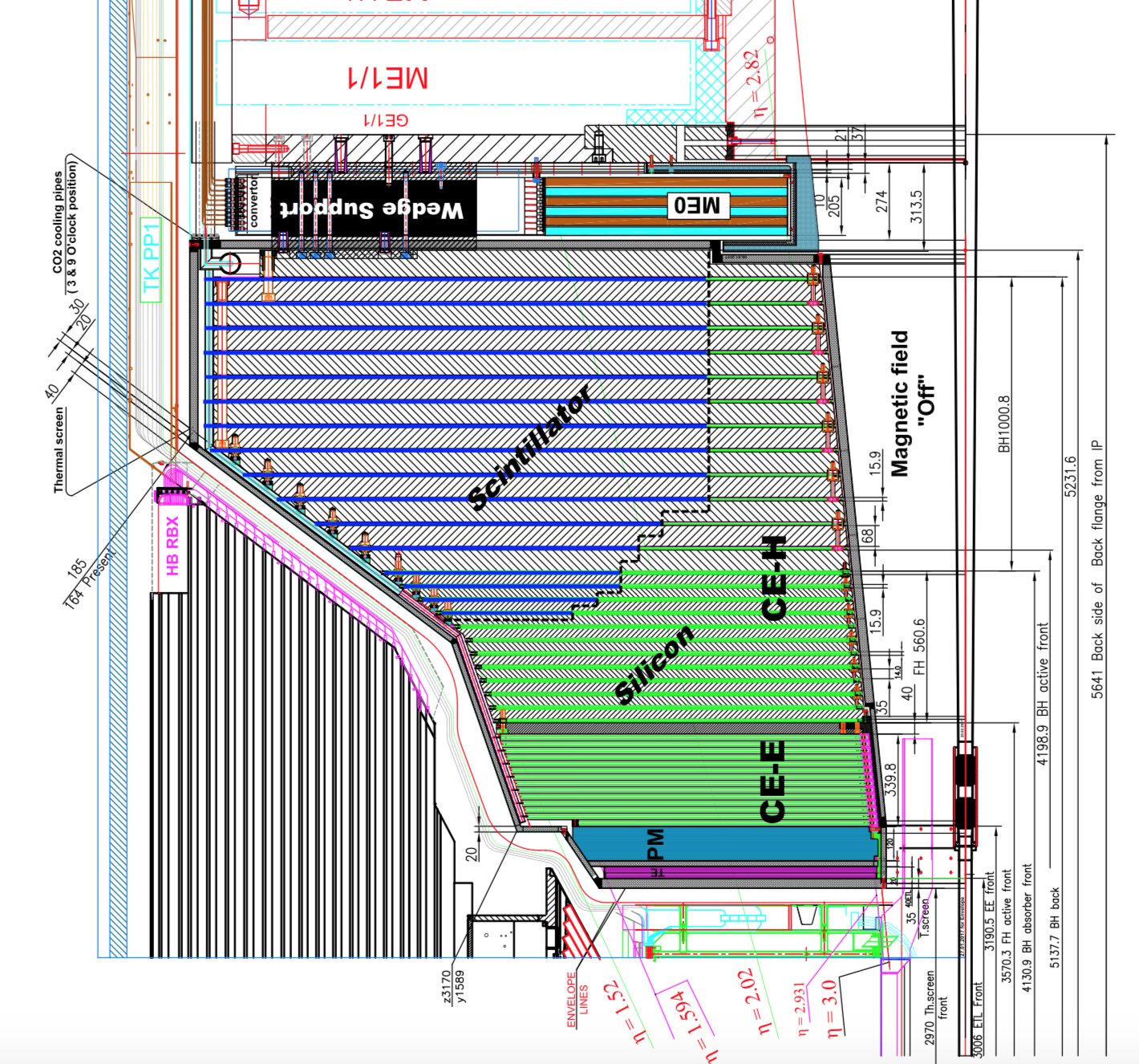 2
3
2.5
2.5
= LENGTH (m)
3
1
1
20 m
Z = 91 m
Z = 116 m
Z = 126 m
HGCAL
IR 5 / CMS
COLLISIONs
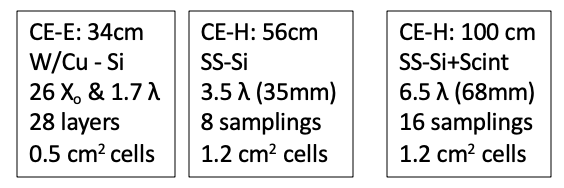 Idea: Use only CMS detector technology
Run 4 (or reuse/recycle some Run 3?)
Plus TRD for π/K/p ID in TeV region – new.
26/08/2020
Mike Albrow       Forward Multiparticle Spectrometer
4
After D1 & before enlarged pipe
Limiting aperture for charged hadrons
Extra shielding and muon deflector
Especially for LLP search
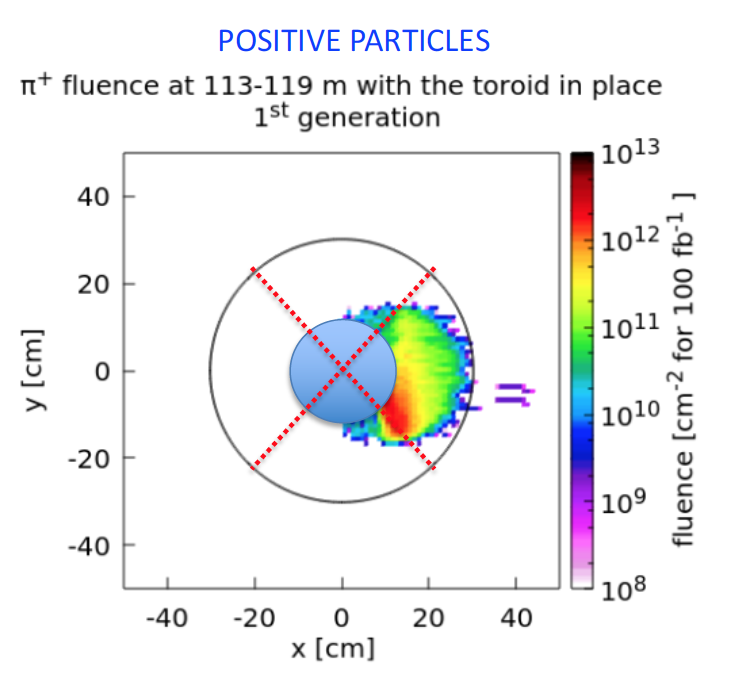 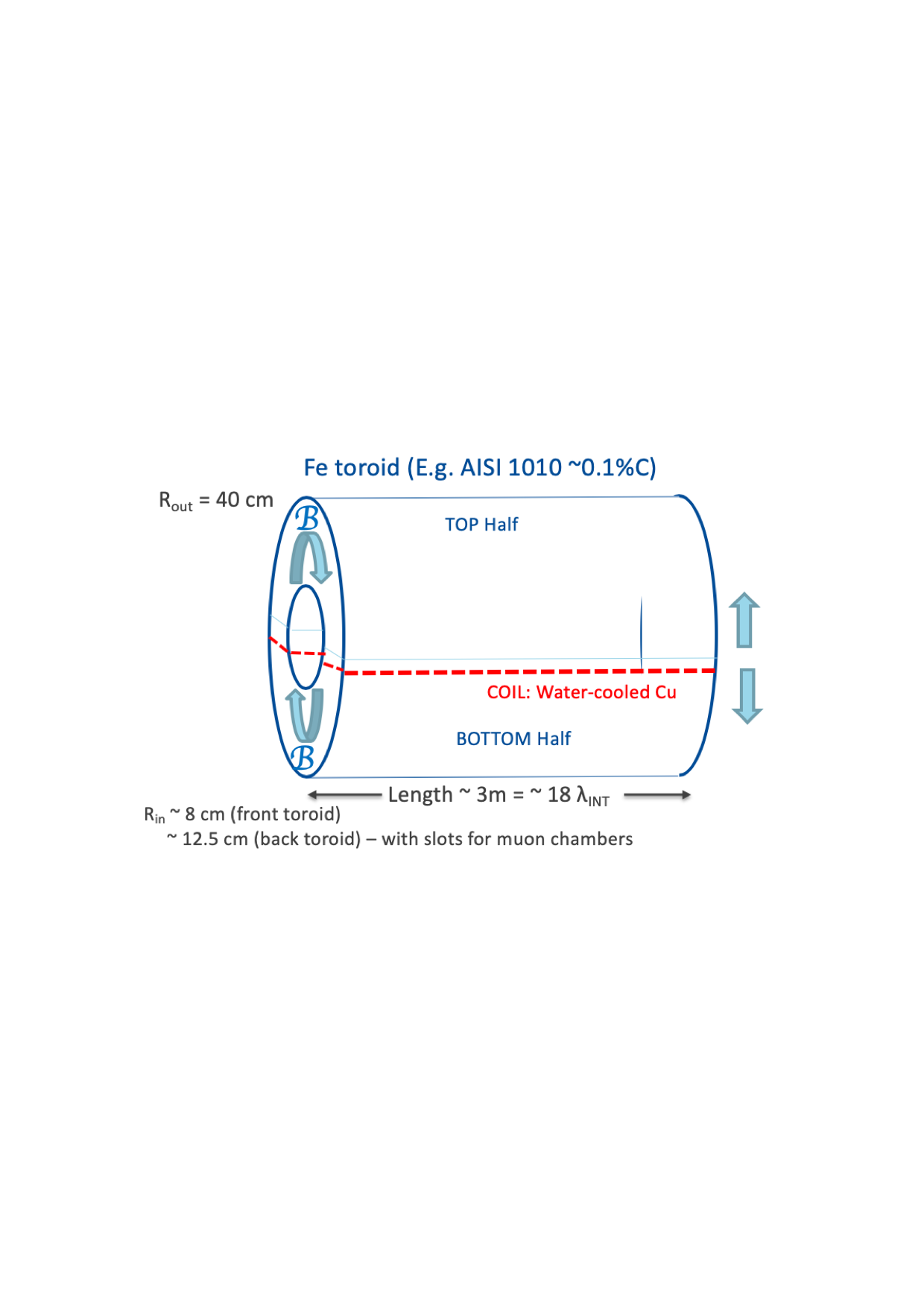 26/08/2020
Mike Albrow       Forward Multiparticle Spectrometer
5
FMS – Charged L&R arms - OVERVIEW
Very forward charged particle production – how to measure it
Use new superconducting D1 dipole (Integral B.dL = 35 Tm) as a  spectrometer magnet.
Downstream of IR 5 as extension of CMS in Run 4 (2027+)

Straight section in vacuum from ~ 80 m to ~ 127 m.
Larger beam pipe R = 40 cm (cf R = 12 cm now)
for charged particles to emerge through thin windows: + & - sides -   Low pile-up only

Detectors over 10 – 12 m in front of TAXN at 127 m: 

Precision tracking (silicon strips or pixels) over ~ 2 m (θx, θy to a few μrad)

[Possible targets + tracking to study multi-TeV π, K, p, p interactions]. --- bonus!

Imaging Hadron Calorimeter for energy measurement and muon filter

Muon tracking behind calorimeter (and behind D1)

Transition Radiation Detectors for γ = E/m in 103 – 3. 104 region    (novel)
As developed for CMS at HL-LHC
Mike Albrow       Forward Multiparticle Spectrometer
6
26/08/2020
PHYSICS GOALS for FMS L&R Charged particles (not complete!)
Precise measurements of Feynman-x (xF) spectra at small pT (< ~2 GeV) of:
π+, π-, K+, K-, p, p, d, d, t, t,   … possibly K0s → π+π- , Λ0 → pπ (acceptance under study).

In p+p and p+O and O+O collisions (for cosmic ray showers in atmosphere)

Intrinsic charm: p = {uudcc} giving leading D0 → K+π- & K-π+ 
Full reconstruction challenging but  forward muons
Other reconstruct-able particles: J/ѱ  μ+μ- (6%) ; 𝛶(1S)  μ+μ- (2.5%) 
These are ‘intrinsically’ important + to understand μ and ν in cosmic ray showers.
Energy Frontier and Cosmic Frontier are  Snowmass Frontiers (already US priorities)



Production of light nuclei and antinuclei – antiprotons, antideuterons, antitritons, He3
Needed to understand background to Galactic Center 𝛾-ray excess (Dark Matter Annihilation?)


                             Low Q2 frontier of QCD needs further understanding
deuterons, tritons
CAVEAT: Acceptance etc. to be calculated with detectors defined
Diffraction dissociation – products, e.g. p  n π+, p (π+ π-), Λ0 K+
26/08/2020
Mike Albrow       Forward Multiparticle Spectrometer
7
FHS as a Multi-particle Spectrometer
Acceptance for 2 or more particles from same event. (If pile-up, ~ 20ps timing can help)
Positive and negative particles on R & L sides of pipe, near horizontal plane.

Acceptances calculated by M. Sabate-Gilarte for some channels …
Details will need to be calculated for real design of system – and backgrounds

Potentially:
J/ψ, ψ(2S)  μ+μ-,  χc  J/ψ + γ, Drell-Yan μ+μ- 
K0s  π+π-,   Λ  p π.      P*  n π+ (with ZDC)? 
D0  K+π-  … χc  π+π, K+K-, etc.
Λc  pKπ ?
Very forward charm and beauty also inferred from single leading e or μ
Leptons can be identified : Track + EM calorimeter & muon chambers behind HCAL

Muons from π, K decay will be known, and their decay lengths are very long!
 
γcτ (π) = 139 km at 2.5 TeV !       But abundant and - > forward HE μ-neutrinos! (FASERν)
γcτ (K+) = 18.5 km at 2.5 TeV !
γcτ (D0) = 16.5 cm at 2.5 TeV !
26/08/2020
Mike Albrow       Forward Multiparticle Spectrometer
8
We have acceptance for D0  K+ π-  Plot from M. Sabarte-Gilarte (CERN)
UP & DOWN : LLP search at HL
LEFT & RIGHT : Hadrons at Low lumi
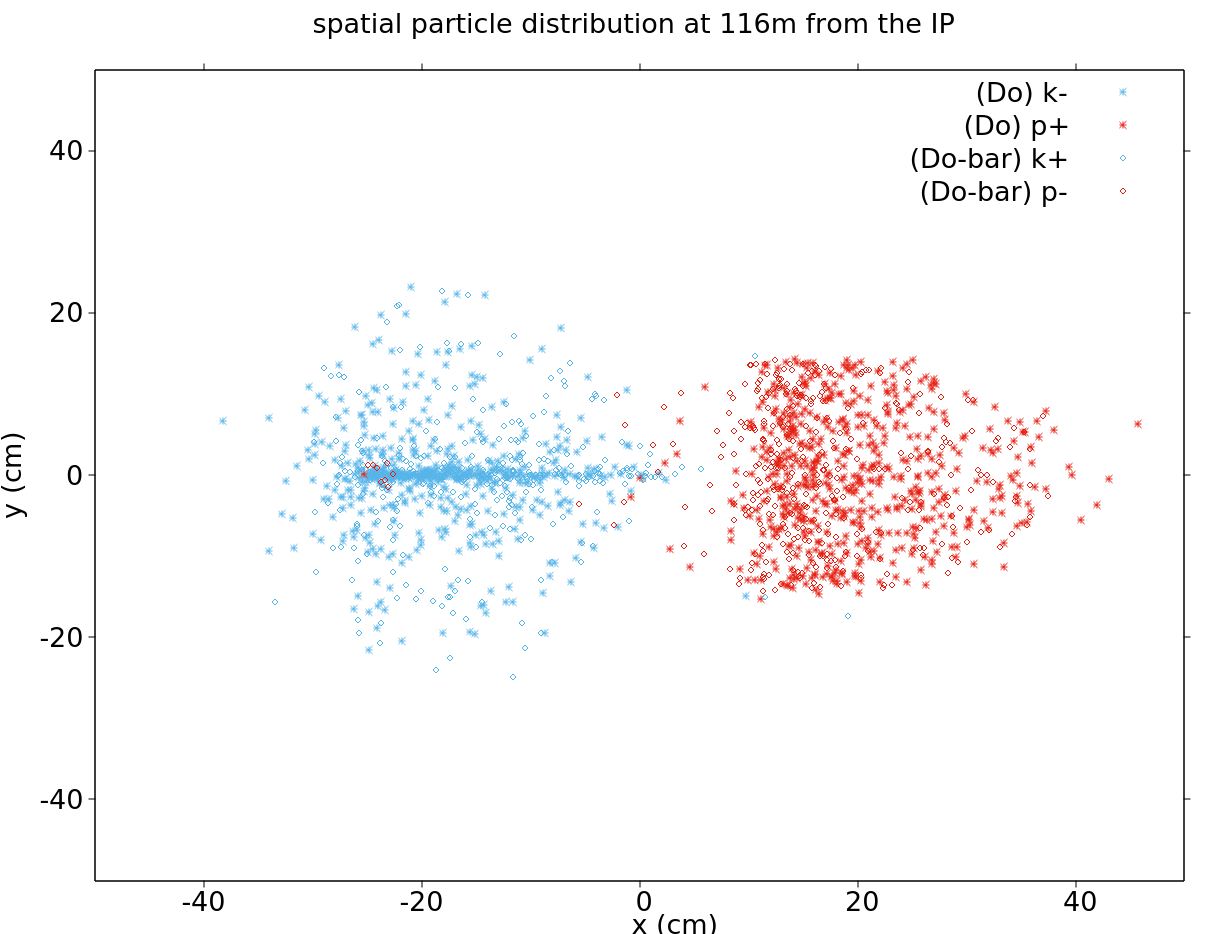 Back big pipe
Thin window
R ~ 40 cm
Outgoing pipe
R ~ 12.5 cm
26/08/2020
Mike Albrow       Forward Multiparticle Spectrometer
9
Challenge and benchmark: Measuring high-xF charm, D0 amd also Λc+  p K- π+
Single π±, K±, p± spectra relatively easy! Also (anti)deuterons, (anti)tritons, 3He

Charm pushes hadron identification and momentum resolution (combinatorial b/g)
Meaursed at higher xF because decay products have p < ~ 3.5 TeV
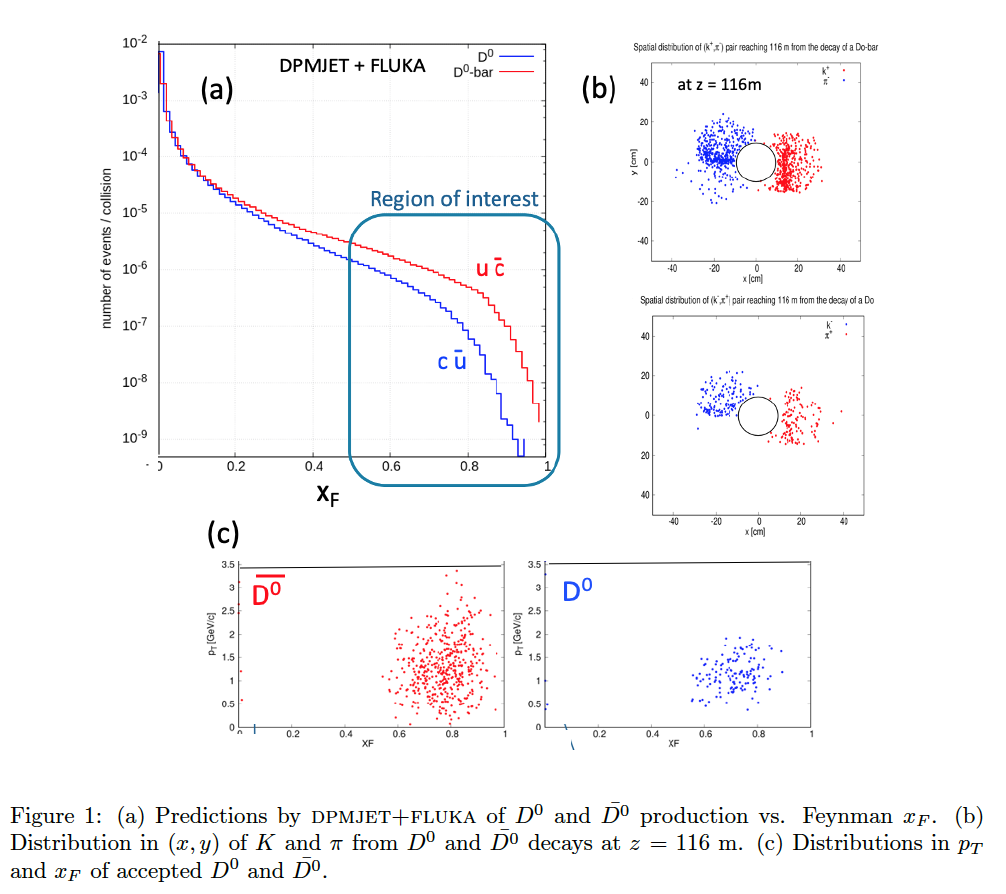 Charm interesting for QCD,
Proton wave-function,
Neutrino flavors …
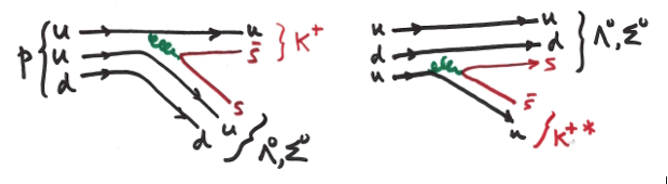 Λc+ (udc)  p K- π+ signals at ISR – high xF
Leading ud picks up c (enhanced if intrinsic charm)
u
d
Λc+
p
c
u
D0
c
b)
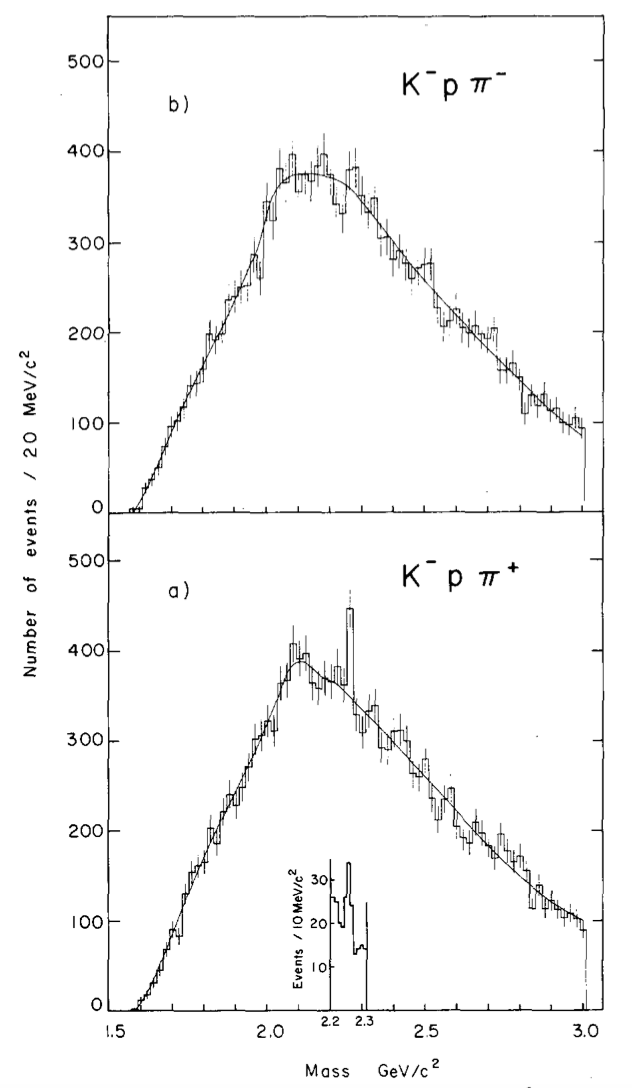 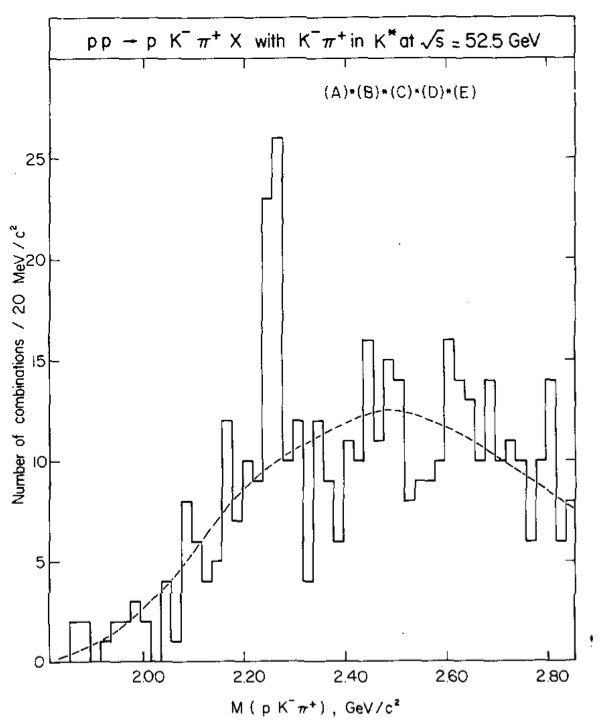 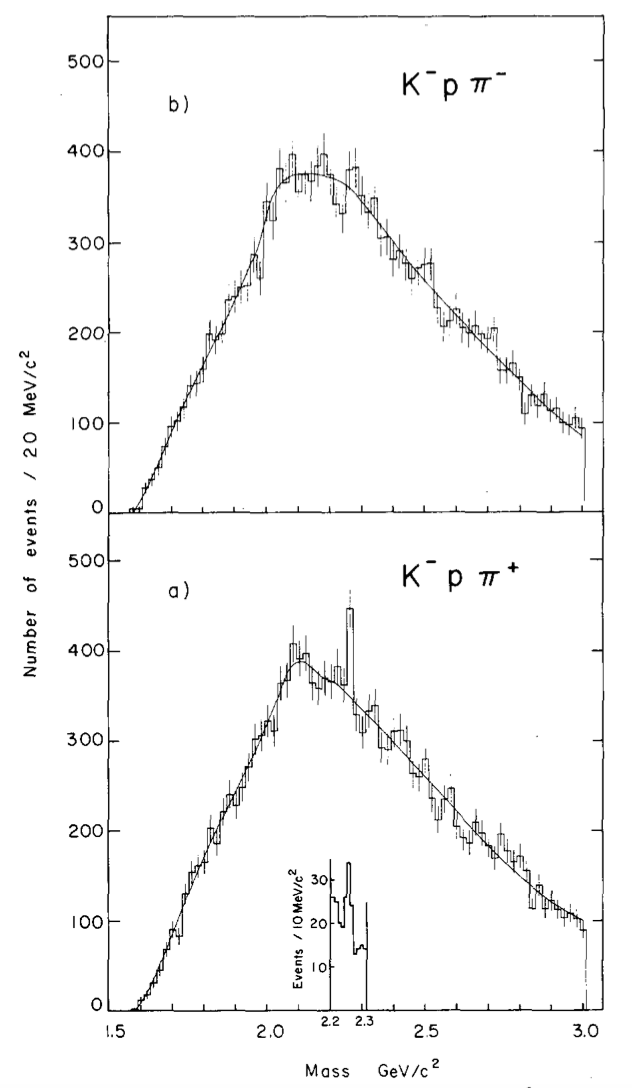 FMS has acceptance : require excellent tracking and p K- π+ identification
26/08/2020
Mike Albrow       Forward Multiparticle Spectrometer
11
Preview of what a White Paper (April) might contain.
It could become a proposal to the LHC : Add to existing experiment (CMS may have big pipe, ALICE has similar, or even a new experiment
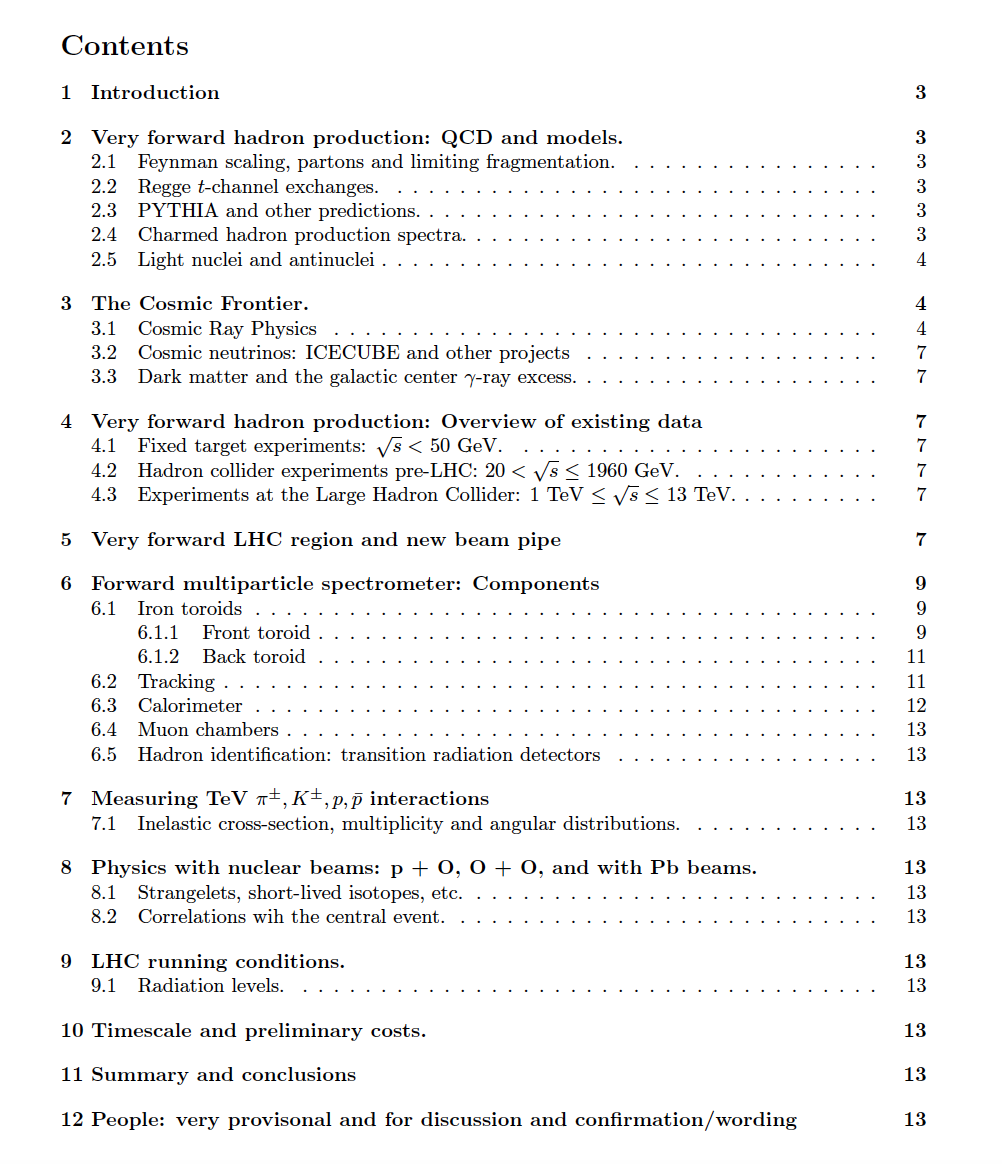 Another Expression of Interest to Instrumentation Frontier 
Draft - names can be added – ask albrow@fnal.gov for text trdsnoweoi.pdf
Generic: not specific to any experiment. 
Growing need for forward physics at FT, LHC and beyond – FCC ++
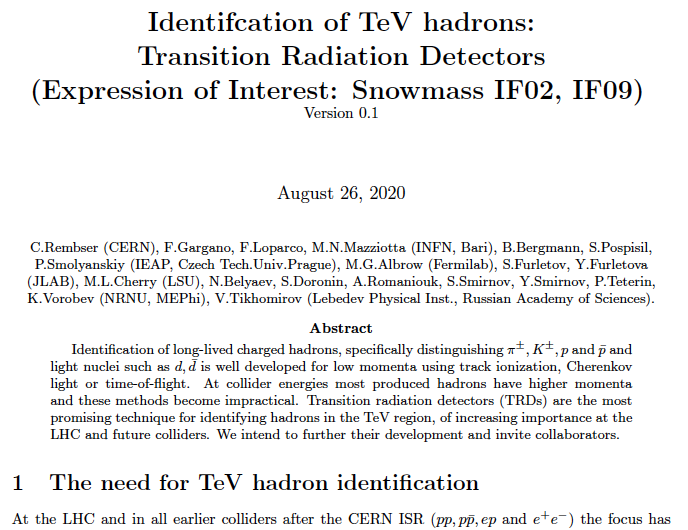 Instrumentation EoI for TRD development (TeV hadron identification)
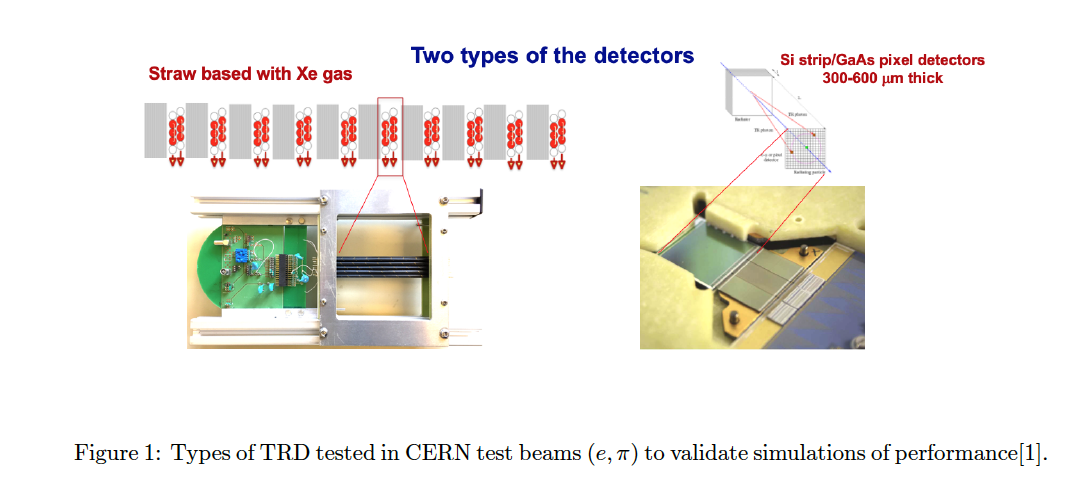 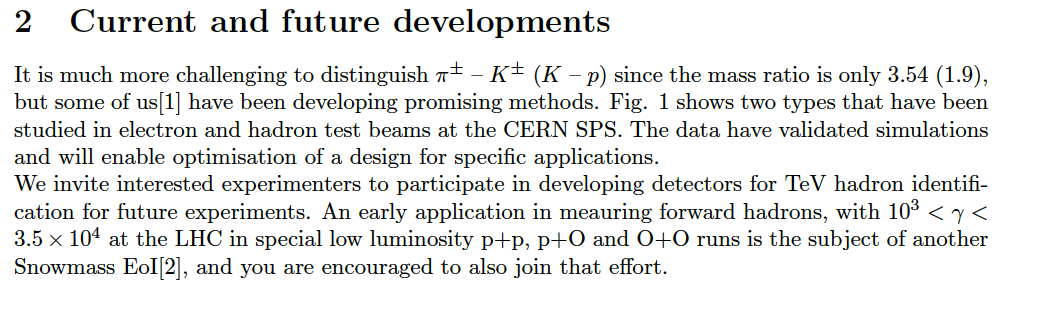 ANOTHER POTENTIAL USE OF FHS:
Inelastic (& elastic?) cross sections of multi-TeV π±, K±, etc.
IDEA:
Behind TRD-Tracker have multi-TeV identified π±, K±  
Can put in front of calorimeter a thin target followed by short tracker:
Known momenta ~ TeV
π±, K±
TRD
CALORIMETER
Thin TARGETs
CH4, C - subtract
Very simple addition:
𝜎inel, Nch, 𝜎el,
26/08/2020
Mike Albrow       Forward Multiparticle Spectrometer
15
Forward production of antinuclei : antideuterons, anti-He?
How produced in pp? Coalescence model. 
pbar + nbar close in phase space  (< p0 parameter ~ 25 MeV?) stick together.
(In Small Angle Spectrometer at ISR we measured high xF antideuteron production)

Renewed interest for dark matter annihilations in galaxy center
Need to know Standard Model production. (Cholin’s talk at Dublin 2019)

Very clean signature in SAS: 
Negative curvature  p/Q, dE/dx  |Q|, Calorimeter  E, TRD   E/m, ToF β

Anything novel? E.g. strangelets in heavy ion (pO and OO) fragmentation region?
(Light quasi-stable nuclei with s-quarks replacing d-quarks -unusual Q/M)
26/08/2020
Mike Albrow       Forward Multiparticle Spectrometer
16
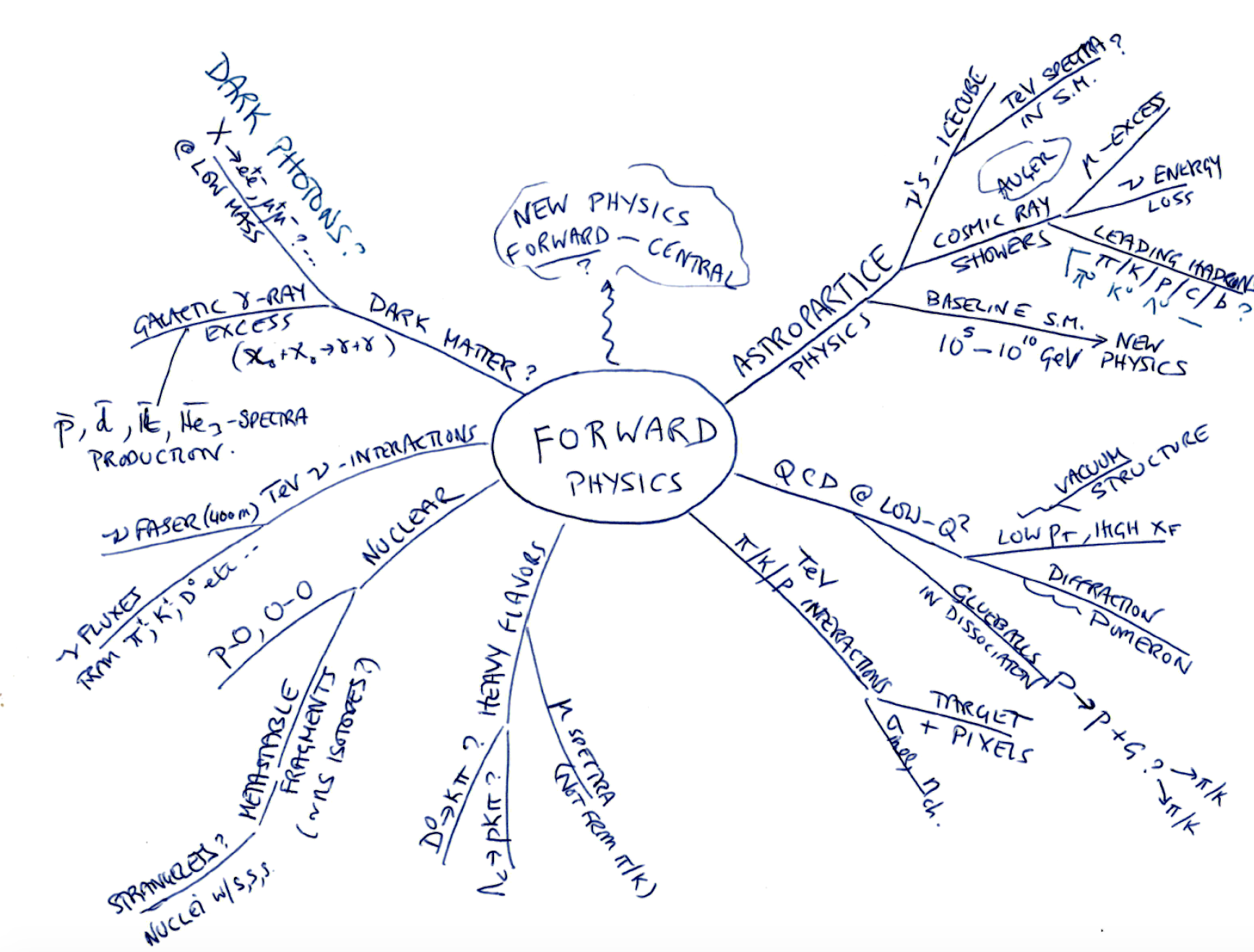 26/08/2020
Mike Albrow       Forward Multiparticle Spectrometer
17
SUMMARY
The very forward region between D1 (80m) and TAXN (126m) – great location & potential
Spectrometer magnets in place Q1-Q3 & D1 – TeV charged hadrons to L & R quadrants
Can be measured with larger beam pipe at low luminosity (p+p, p+O, O+O)
Excellent tracking, calorimetry, muon detectors area ~ % of endcap upgrade + TRD needed.
Important for QCD, neutrino fluxes, leading charm, antinuclei, …
  > EoI to Snowmass , also to Instrumentation frontier for TRD development, TeV hadron ID

.
> Synergy with LLP+DM search EoI to Snowmass and EoI to CMS in preparation for Run 4
Includes big pipe, front and back (with μ)  toroids – infrastucture in place for 
eventual hadron mode spectrometer (TRD & differently optimised detectors in L&R)
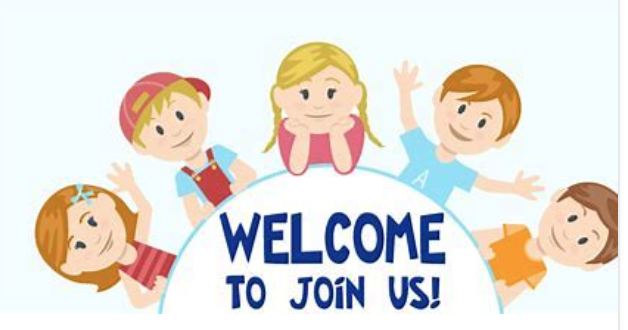 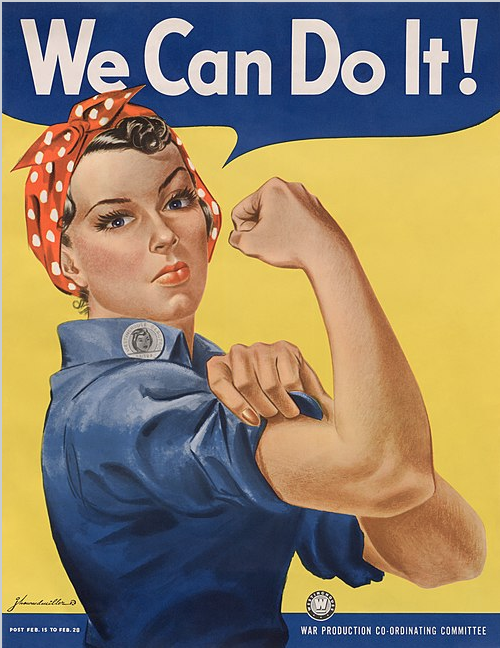 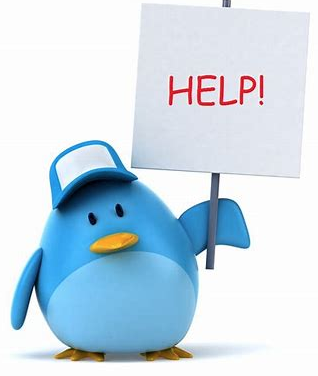 26/08/2020
Mike Albrow       Forward Multiparticle Spectrometer
18
Thank you
Back-ups 
26/08/2020
Mike Albrow       Forward Multiparticle Spectrometer
19
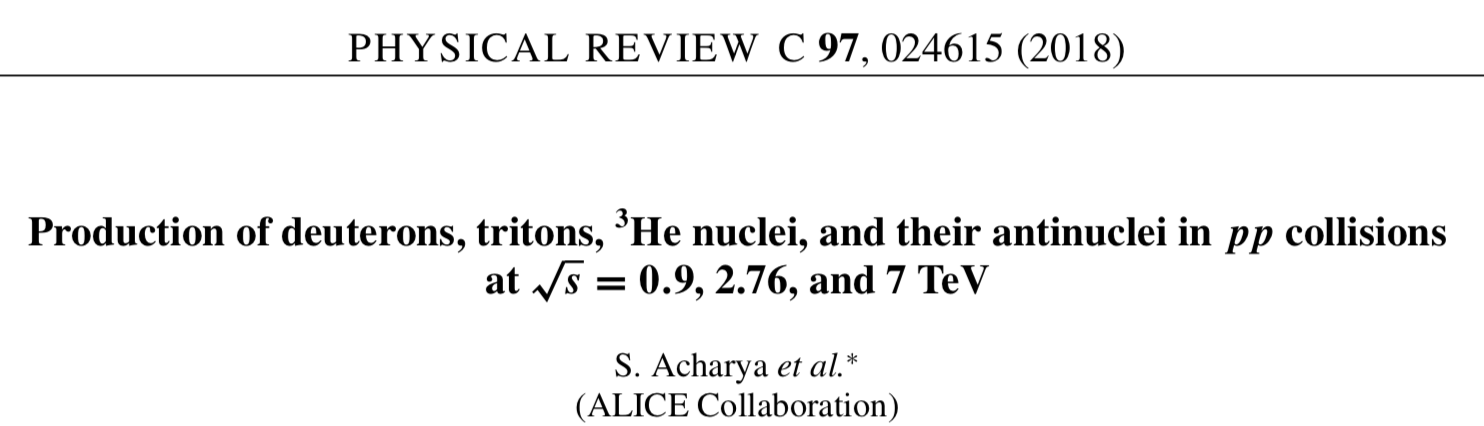 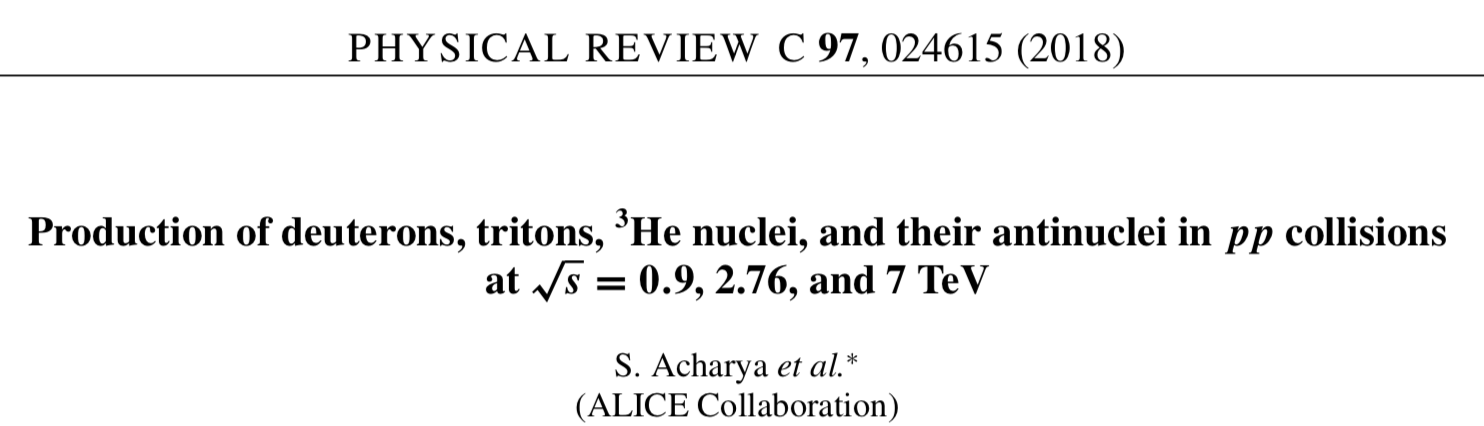 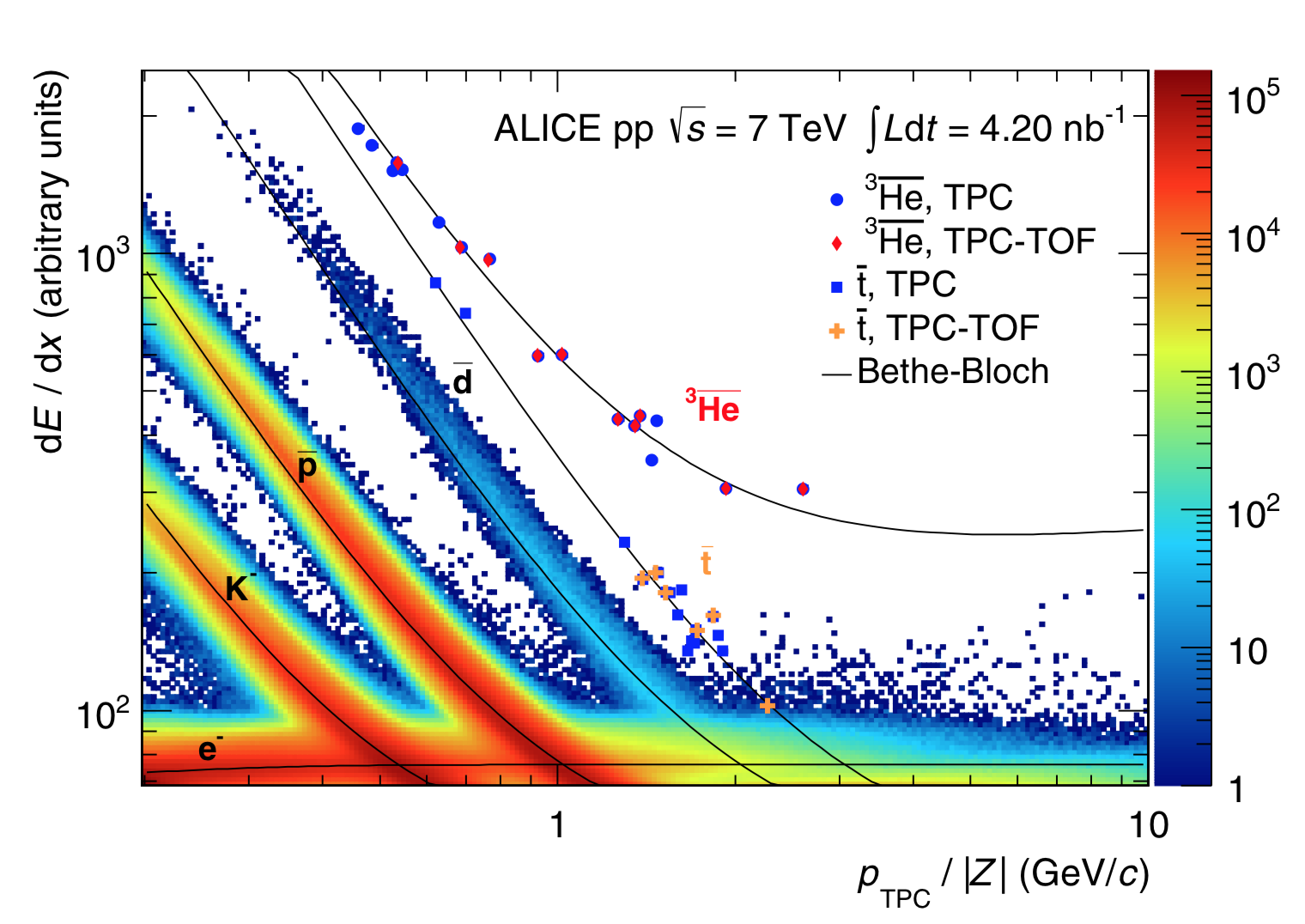 Topical interest, possible signals
of dark matter annihilation in galaxy
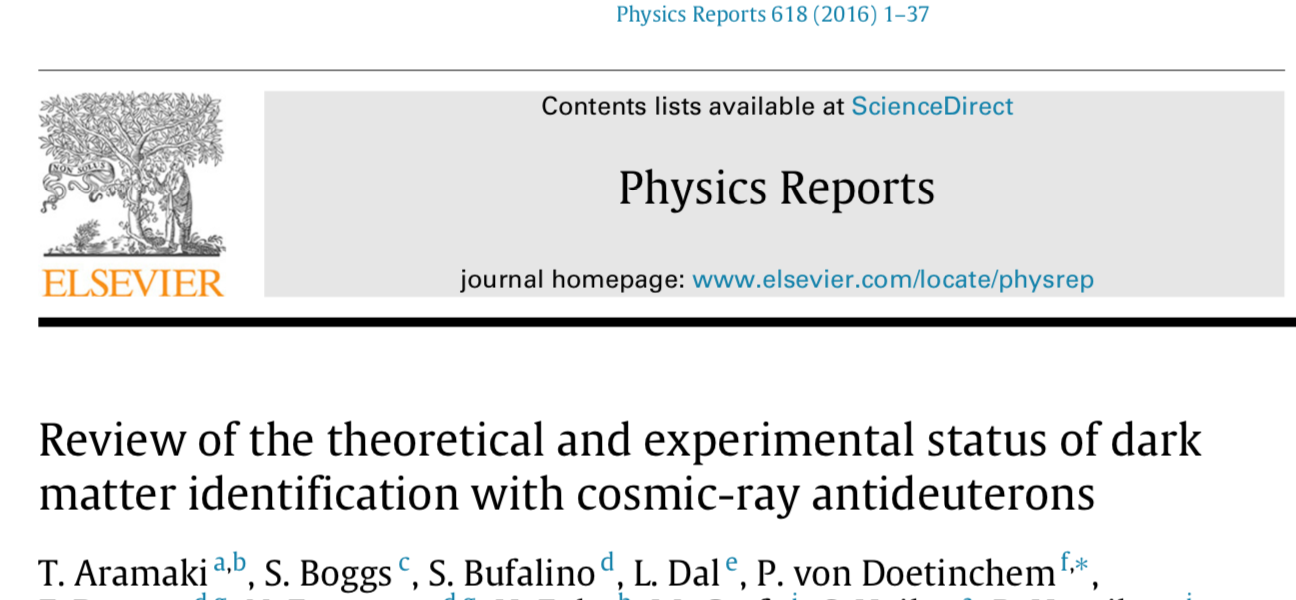 Can probably make a special trigger
for « heavier than protons »
& get high statistics.    ??
26/08/2020
Mike Albrow       Forward Multiparticle Spectrometer
20
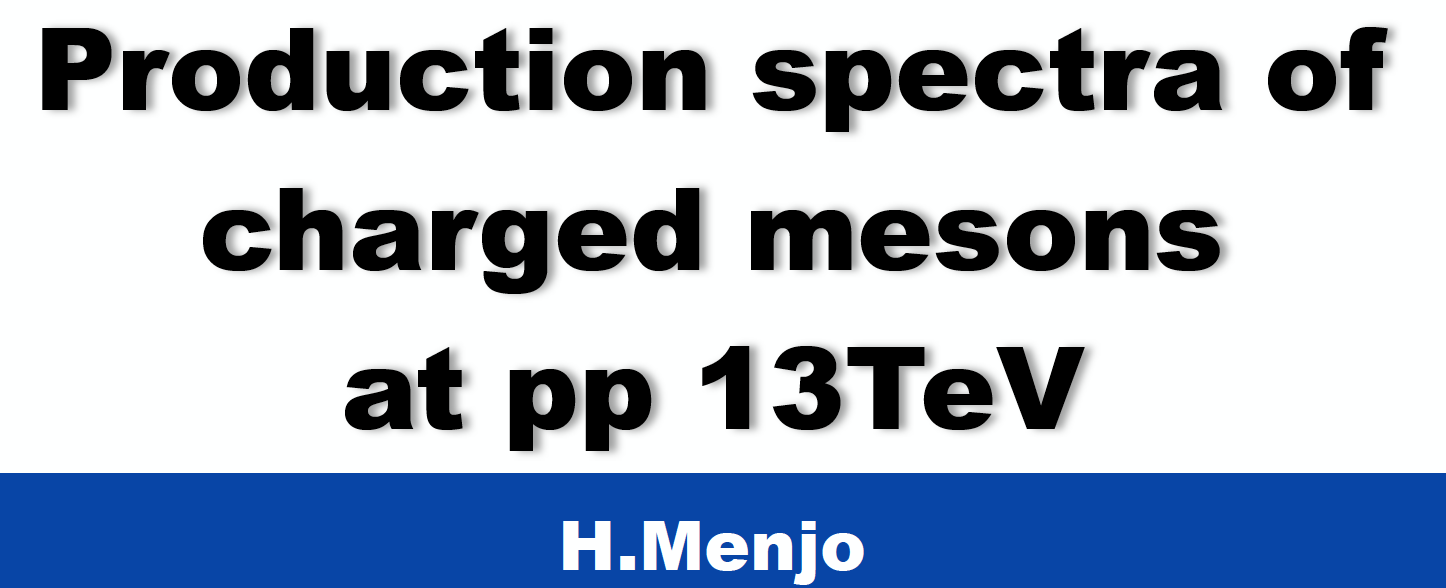 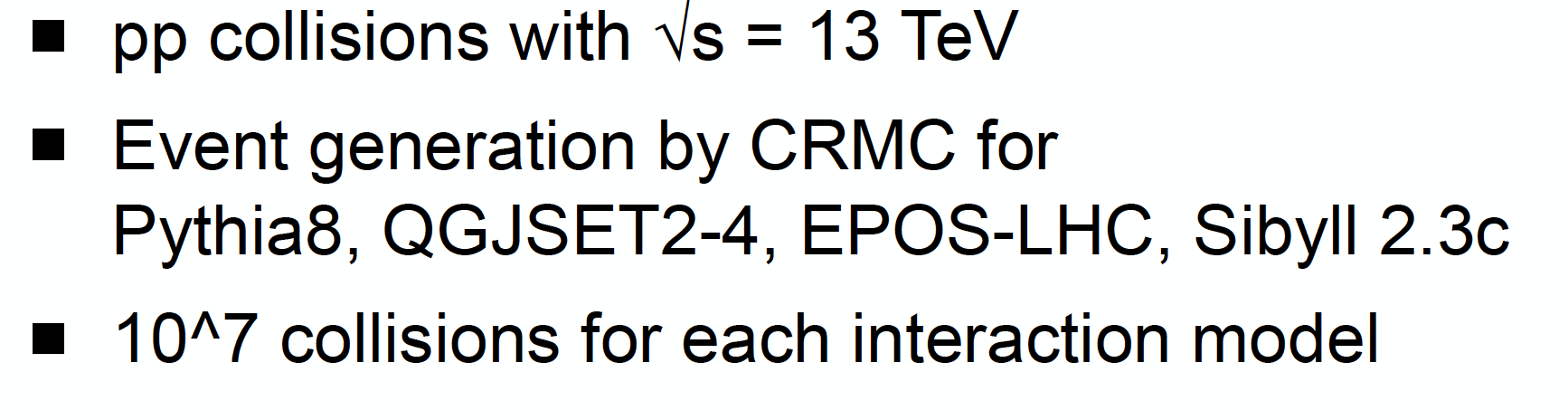 (Dec 5th 2019)
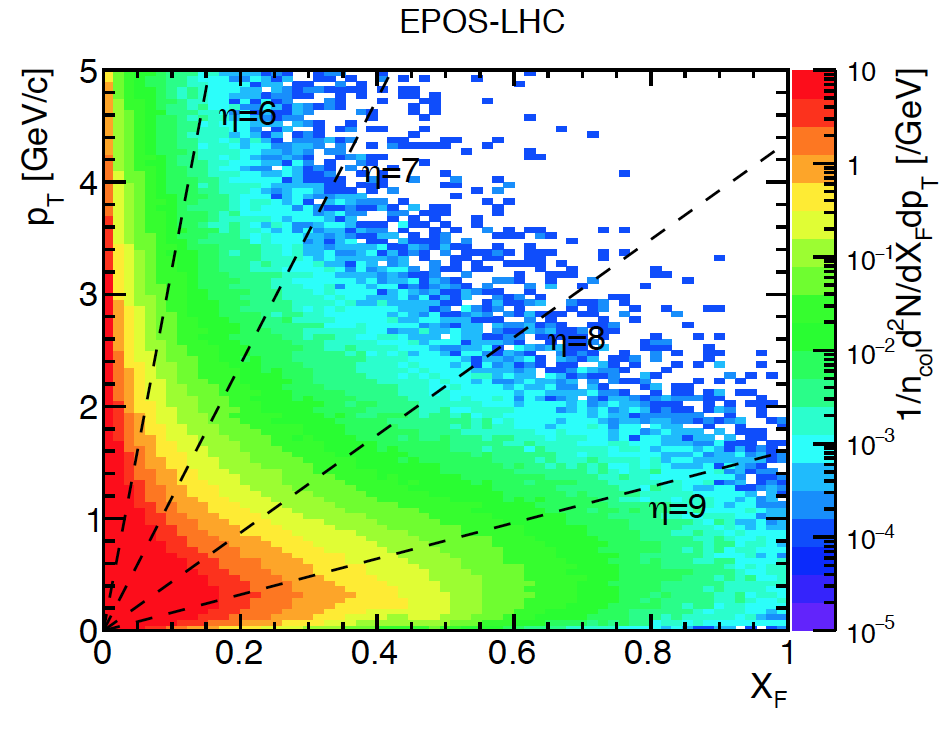 η = 6
η = 8
η = 4.5 (LHCb charm)
is θ =1.3o  Forward
but not “very forward”
η = 7
Feyman xF = pz/pBEAM
1.4 TeV
Density of charged pions in pT, xF. Most have pT < 1 GeV/c and |η| > 7 – unexplored region
TOTEM & PPS (p’s at xF > 0.9) and ZDC & LHCf measure neutrals (n + K0L  , π0 γγ) at θ ~ 0o
26/08/2020
Mike Albrow       Forward Multiparticle Spectrometer
21
DPMJET prediction (Prob. Too high)
Very uncertain! Illustration only
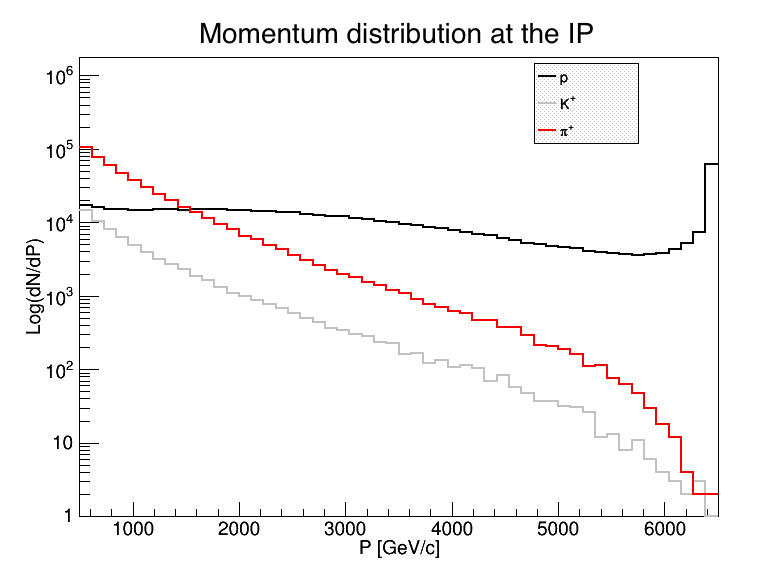 FMS
Spectra generated by /DPMJET-MARS
With 106 pp events, √s = 13 TeV
(N.Mokhov and O.Fornieri)

In 1 second, with 2808 bunches,
Have 30 x 106 bunch crossings and
30 x 106 x μ(= interactions/X) events. 

Notes:
At 0.5 TeV (~ central) 
π+ = π- & K+ ≅ K-  & K/π ~ 10%

p’s > π+  above 1.5 TeV and flattish;
High xF peak from diffraction

K-(s-ubar) steeper than K+ (u-sbar)
π- (d-ubar) steeper than π+ (u-dbar)

Antiprotons < K- but only by a factor ~ 0.5
Anti-deuterons/tritons/He3 to measure too
p
Number per 125 GeV/c bin
π+
K+
~ 1 x Acc/bin/sec if μ ~ 3
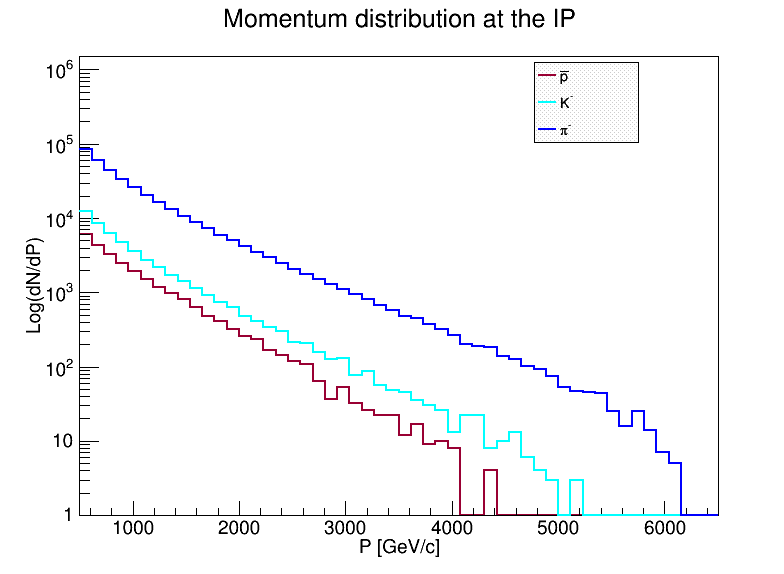 FMS
Number per 125 GeV/c bin
π-
FMS higher xF
for K0, Λ
p-bar
K-
Neutrons not = protons, K0 not = K+/-
26/08/2020
Mike Albrow       Forward Multiparticle Spectrometer
22